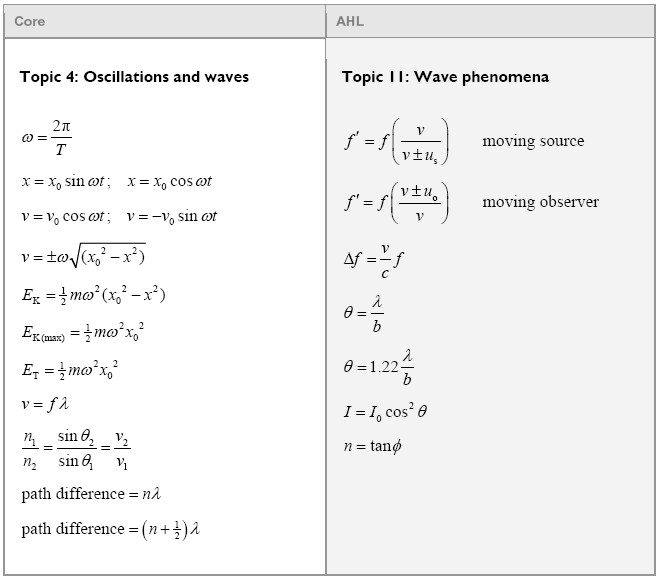 Oscillations and waves
Simple Harmonic Motion - Kinematics
 = 2     f = 1     = 2f
        T           T
x = xosin(t)  or  xocos(t)
v = vocos(t) or -vosin(t)
 	– “Angular” velocity
T 	– Period of motion
x 	– Position (at some time)
v 	– Velocity (at some time)

Draw on board:
xo 	– Max Position (Amplitude)
vo 	– Max Velocity
xo = Maximum displacement 
(AKA Amplitude)
vo = Maximum velocity
ao = Maximum acceleration
x:          -xo            0             +xo
v:           0           +/-vo             0
a:          +ao            0             -ao
Simple Harmonic Motion - Energy
Ek  = 1/2m2(xo2 – x2)
Ek (max) = 1/2m2xo2
ET = 1/2m2xo2
ET 	– Total Energy
Ek (max) 	– Maximum Kinetic Energy
Ek 	– Kinetic Energy
 	– “Angular” velocity
T 	– Period of motion
x 	– Position (at some time)
v 	– Velocity (at some time)
xo 	– Max Position (Amplitude)
vo 	– Max Velocity
Derive the energy equations:
Ek  = 1/2m2(xo2 – x2)
Ek (max) = 1/2m2xo2
ET = 1/2m2xo2
Simple Harmonic Motion - Energy
Ek (max) = 1/2mvo2
Ep (max) = 1/2kxo2
Where they happen
Ek:          0            max             0
Ep:          max         0              max
What is the period of a guitar string that is vibrating 156 times a second?  (156 Hz)
Use f = 1/T
W
0.00641 s
A mass on the end of a spring oscillates with a period of 2.52 seconds and an amplitude of 0.450 m.  What is its maximum velocity? (save this value)
v = + ( xo2- x2), make x = 0,  = 2/2.52, |v| = 1.12199…. m/s
W
1.12 m/s
A SHO has an equation of motion of: (in m)
x = 2.4sin(6.1t)
a) what is the amplitude and angular velocity of the oscillator?
b) what is its period?
c) what is its maximum velocity?
d) write an equation for its velocity.
xo = 2.4 m,  = 6.1 rad/s
T = 2/6.1 = 1.03 s
vo = (6.1 rad/s)(2.4 m) = 14.64
v = 15cos(6.1t)
2.4 m – 6.1 rad/s
1.0 s
15 m/s
v = 15cos(6.1t)
W
A loudspeaker makes a pure tone at 440.0 Hz.  If it moves with an amplitude of 0.87 cm, what is its maximum velocity?  (0.87 cm = .0087 m) 
(f = 1/T)
v = + ( xo2- x2), make x = 0,  = 2(440), |v| = 24.052…. m/s
W
24 m/s
A mass on the end of a spring oscillates with a period of 1.12 seconds and an amplitude of 0.15 m.  Suppose it is moving upward and is at equilibrium at t = 0.  What is its velocity at t = 13.5 s?
use v = vocos(t),  = 2/1.12, vo =  ( xo2) = xo, v = +0.79427… m/s
W
+0.79 m/s
An SHO has a mass of 0.259 kg, an amplitude of 0.128 m and an angular velocity of 14.7 rad/sec.
What is its total energy? (save this value in your calculator)
Use ET = 1/2m2xo2
W
0.458 J
An SHO has a mass of 0.259 kg, an amplitude of 0.128 m and an angular velocity of 14.7 rad/sec.
What is its kinetic energy when it is 0.096 m from equilibrium?  What is its potential energy?
Use Ek  = 1/2m2(xo2 – x2)
W
0.20 J, 0.26 J
An SHO has a total energy of 2.18 J, a mass of 0.126 kg, and a period of 0.175 s.  
a) What is its maximum velocity?
b) What is its amplitude of motion?
Use Ek  = 1/2mv2
Then  = 2/T
Use Ek (max)  = 1/2m2xo2
W
5.88 m/s J, 0.164 m
An SHO a maximum velocity of 3.47 m/s, and a mass of 0.395 kg, and an amplitude of 0.805 m.  What is its potential energy when it is 0.215 m from equilibrium?
 = 2/T
Use Ek  = 1/2mv2
Use Ek (max)  = 1/2m2xo2
Then Use Ek  = 1/2m2(xo2 – x2)
Subtract kinetic from max
W
0.170 J
A 1250 kg car moves with the following equation of motion: (in m)
x = 0.170sin(4.42t)
a) what is its total energy?
b) what is its kinetic energy at t = 3.50 s?
Use ET = 1/2m2xo2
Then find x from the equation: (.04007…)
Then use Use Ek  = 1/2m2(xo2 – x2)
W
353 J, 333 J
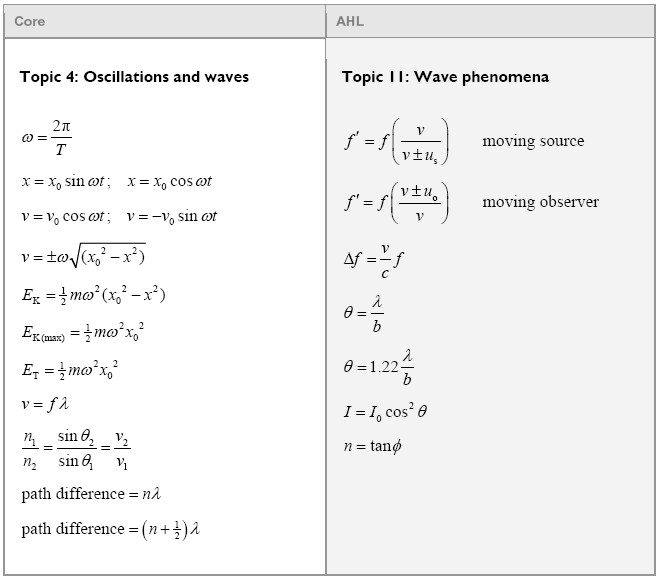 Oscillations and waves
What is the frequency of a sound wave that has a wavelength of 45 cm, where the speed of sound is 335 m/s
v = f 
f = v/ = (335 m/s)/(.45 m) = 744.444 = 740 Hz
…
740 Hz
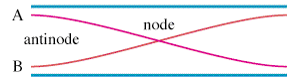 The waveform is 62 cm long.  What is the ?
If it is a sound wave (v = 343 m/s), what is its frequency (v = f)
L = 2/4 
 = 4/2(.62 m) = 1.24 m
v = f, f = v/ = (343 m/s)/(1.24 m) = 277 Hz
…
277 Hz
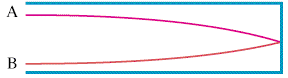 The waveform is 2.42 m long.  What is the ?
If it is a sound wave (v = 343 m/s), what is its frequency (v = f)
L = 1/4 
 = 4/1(2.42 m) = 9.68 m
v = f, f = v/ = (343 m/s)/(9.68 m) = 35.4 Hz
...
35.4 Hz
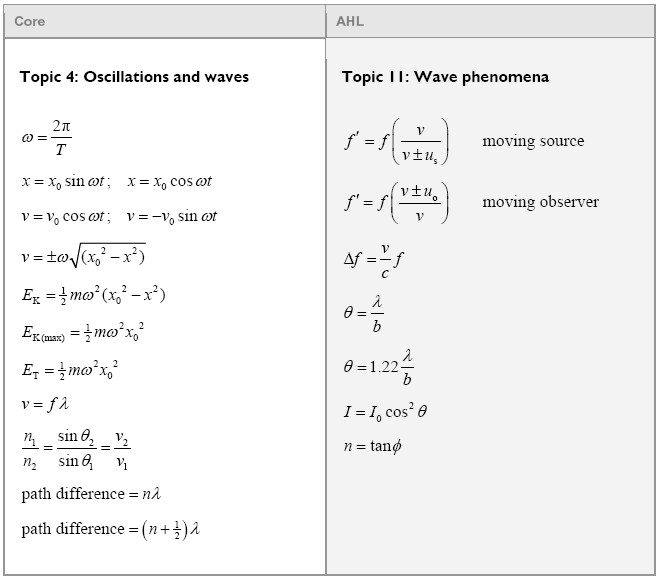 Oscillations and waves
A person who is late for a concert runs at 18.0 m/s towards an A 440.0 Hz.  What frequency do they hear?  (use v sound = 343 m/s)
Moving observer
higher frequency
f’ = f{1 + vo/v}

f = 440.0 Hz, vo = 18.0 m/s, v = 343 m/s, and +
F = 463 Hz
…
463 Hz
A car with a 256 Hz horn is moving so that you hear 213 Hz.  What is its velocity, and is it moving away from you or toward you?  
(use v sound = 343 m/s)
Moving source
lower frequency
f’ = f{      v       }
     {v   +   us }

f’ = 213 Hz,  f = 256 Hz, v = 343 m/s, and +
69.2 m/s away from you
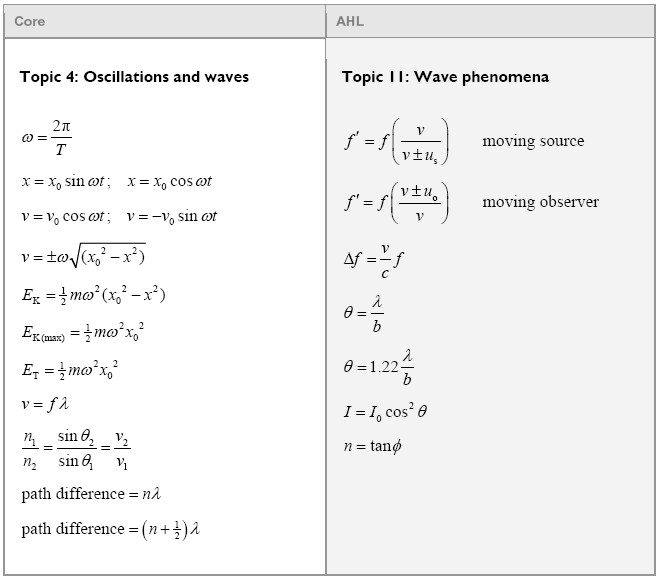 Oscillations and waves
Two speakers 3.0 m apart are making sound with a wavelength of 48.0 cm. 
If I am 2.12 m from one speaker, and 3.80 m from the other, is it loud, or quiet, and how many wavelengths difference in distance is there?
3.80 m - 2.12 m = 1.68 m
(1.68 m)/(.48 m) = 3.5  = destructive interference
…
3.5  = destructive interference
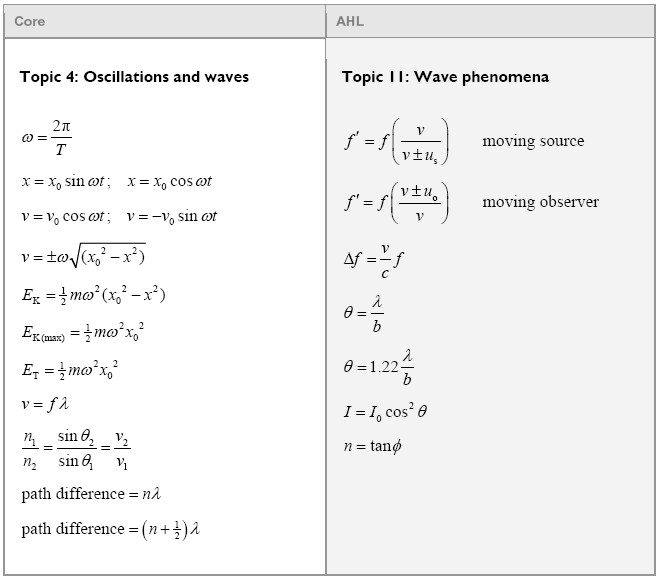 Oscillations and waves
What is the speed of light in diamond? n = 2.42
n = c/v

n = 2.42, c = 3.00 x 108 m/s 
V = 1.24 x 108 m/s
…
1.24 x 108 m/s
A ray of light has an incident angle of 12o with the underside of an air-water interface, what is the refracted angle in the air?  (n = 1.33 for water, 1.00 for air)
??
n1 sin 1  =  n2 sin 2
n1 = 1.33, 1 = 12o, n2 = 1.00
Angle = 16o
…
n = 1.00
12o
n = 1.33
16o
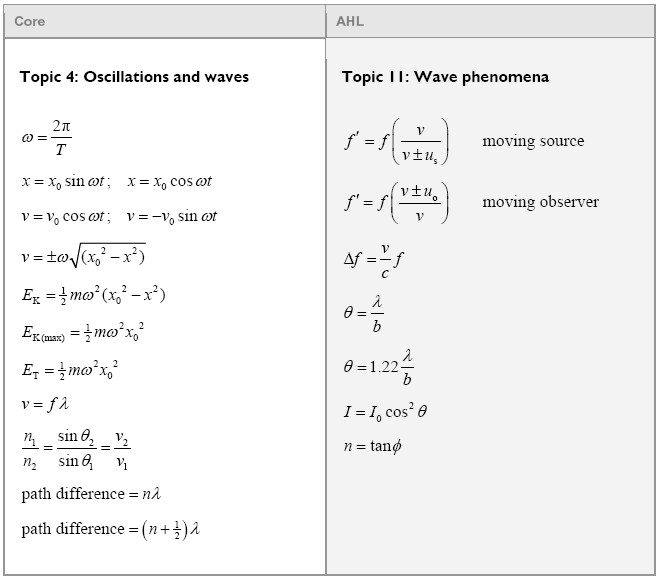 Oscillations and waves
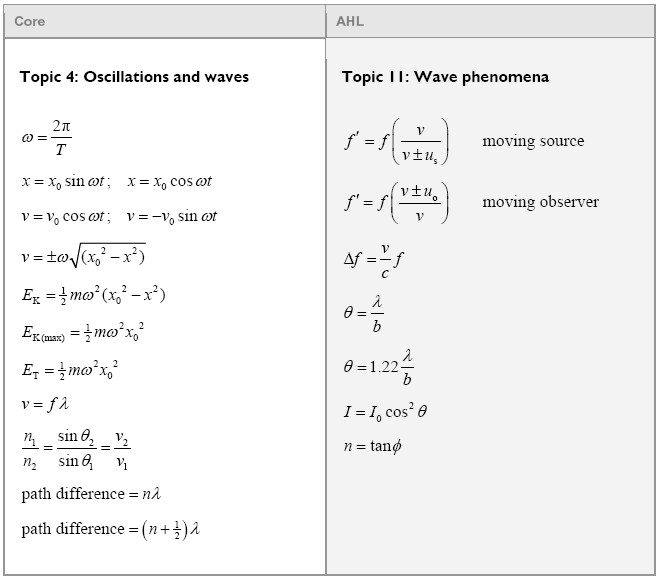 Oscillations and waves
 ≈ 
       b

 = Angular Spread
 = Wavelength
b = Size of opening
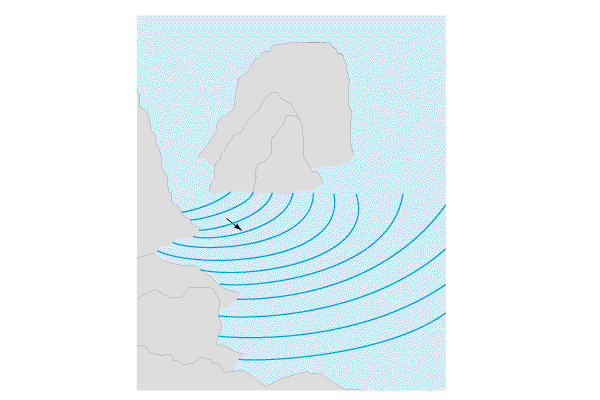 b
Try this problem:  Sound waves with a frequency of 256 Hz come through a doorway that is 0.92 m wide.  What is the approximate angle of diffraction into the room?  Use 343 m/s as the speed of sound.
Use v = f, so  = 1.340 m
Then use 
 ≈ 
       b
 ≈ 1.5 rad 

What if the frequency were lower?
Sub Woofers
 ≈ 1.5 rad
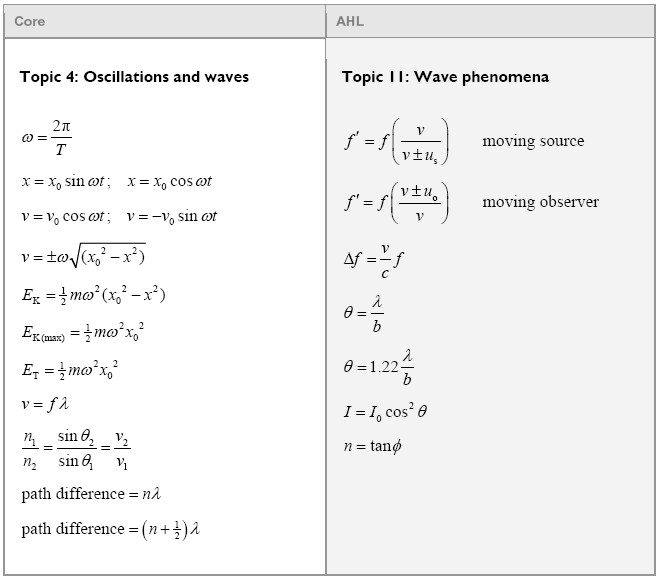 Oscillations and waves
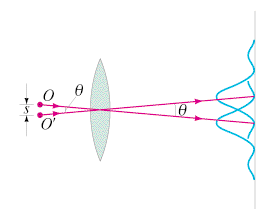 Central maximum of one is over minimum of the other
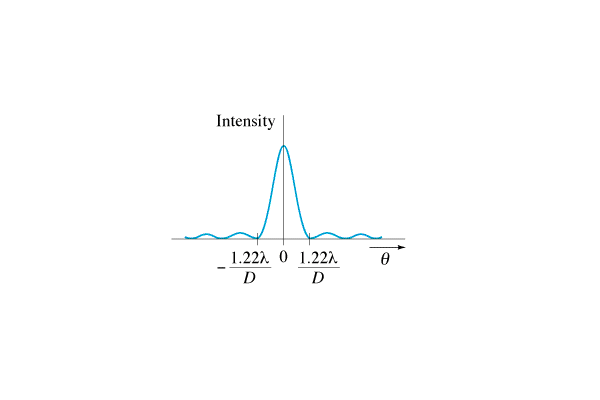 Rayleigh Criterion

 = 1.22
          b

 = Angle of resolution (Rad)
 = Wavelength (m)
b = Diameter of circular opening (m)
(Telescope aperture)

the bigger the aperture, the smaller the angle you can resolve.
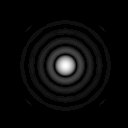 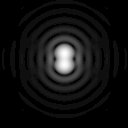 Rayleigh Criterion
 = 1.22
          b
 = Angle of resolution (Rad)
 = Wavelength (m)
b = Diameter of circular opening (m)
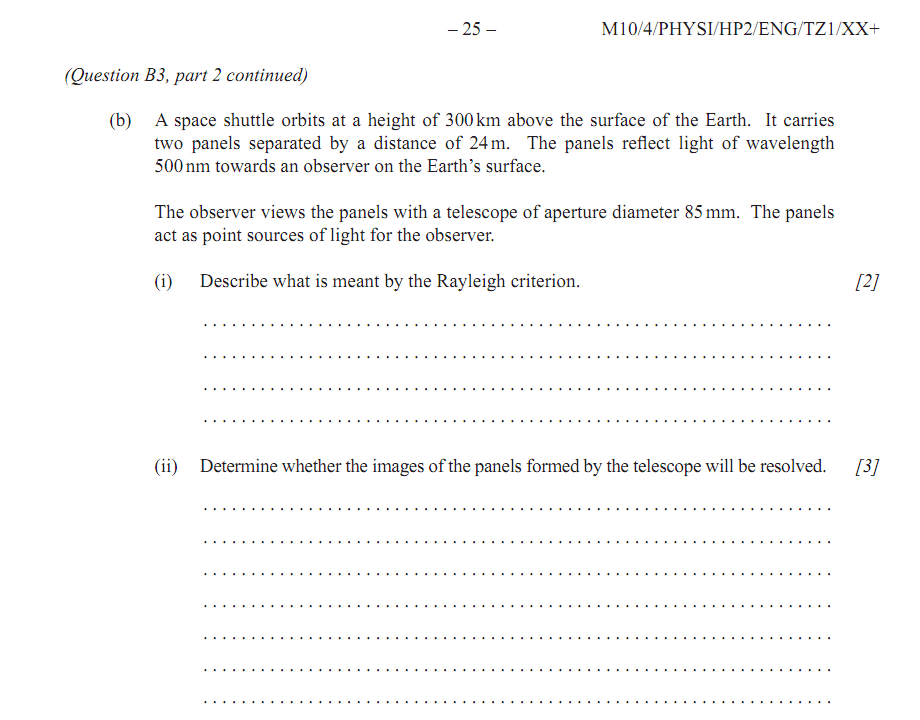 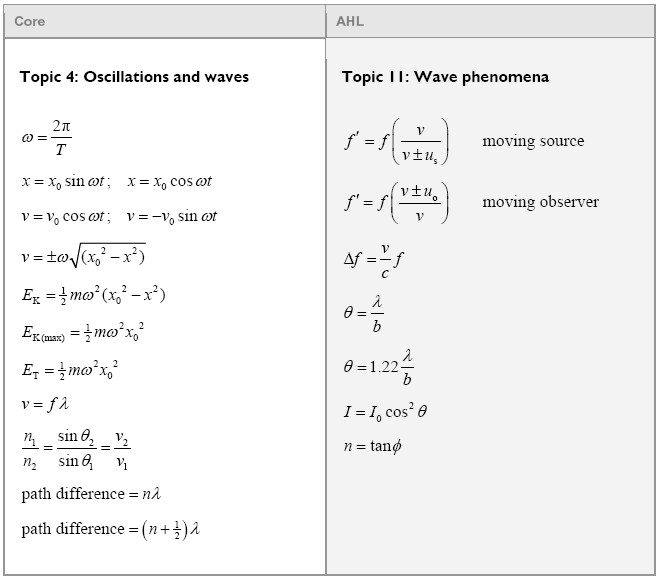 Oscillations and waves
More than one polarizer:
I = Iocos2
Io  – incident intensity of polarized light
I    – transmitted intensity (W/m2)
   – angle twixt polarizer and incident angle of polarization
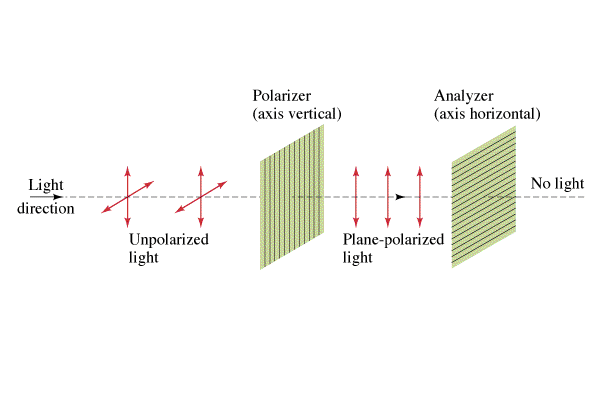 ½Io
(½ Io)cos2
Io
Two polarizers are at an angle of  37o with each other.  If there is a 235 W/m2 beam of light incident on the first filter, what is the intensity between the filters, and after the second?
I = Iocos2
After the first polarizer, we have half the intensity:
I = 235/2 = 117.5 W/m2
and then that polarized light hits the second filter at an angle of 37o:
I = (117.5 W/m2) cos2(37o) = 74.94 = 75 W/m2
117.5 W/m2
75 W/m2
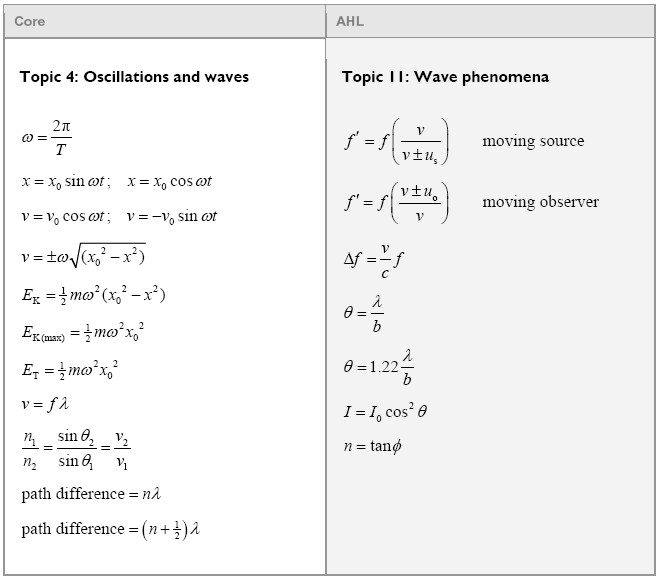 Oscillations and waves
Brewster’s angle:
non-metallic surface
reflected light polarized parallel to surface.

In general
n2  =  tan
n1

For air (n1 = 1.00) to something:
n = tan
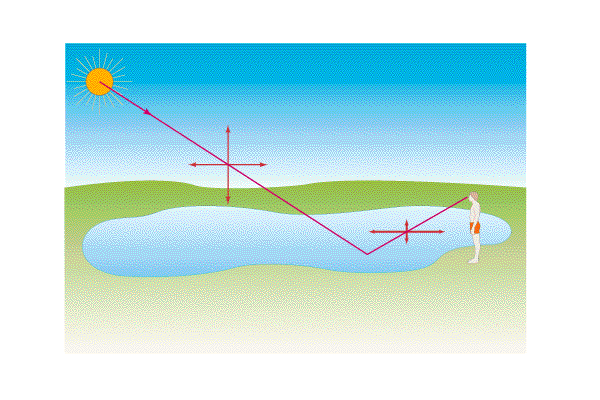 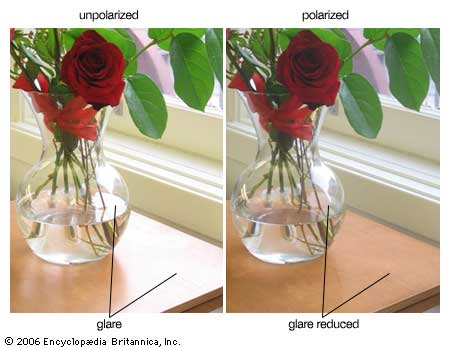 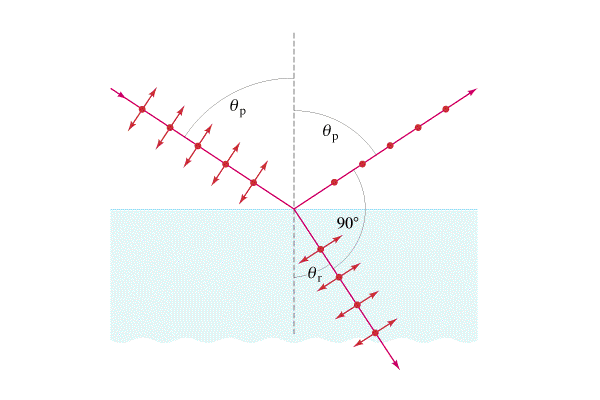 What is Brewster’s angle from air to water?  (n = 1.33)

n = tan
n = 1.33,   = ?
 = 53.06o
53.1o